Skeletal Muscle 
Practice Exam #1
Name the following muscles indicated by the arrows and describe their actions.

Click to the next slide to see the answer.
*For best results on these practice exams, write your answers on paper before clicking to see the correct answer. Try to answer within a minute (remember your lab exams will be timed) and make sure to check your spelling!
*note: not every muscle you are required to know will be on this practice exercise so make sure you review the checklist of structures (p. 110 in your lab manual) when preparing for your lab exam
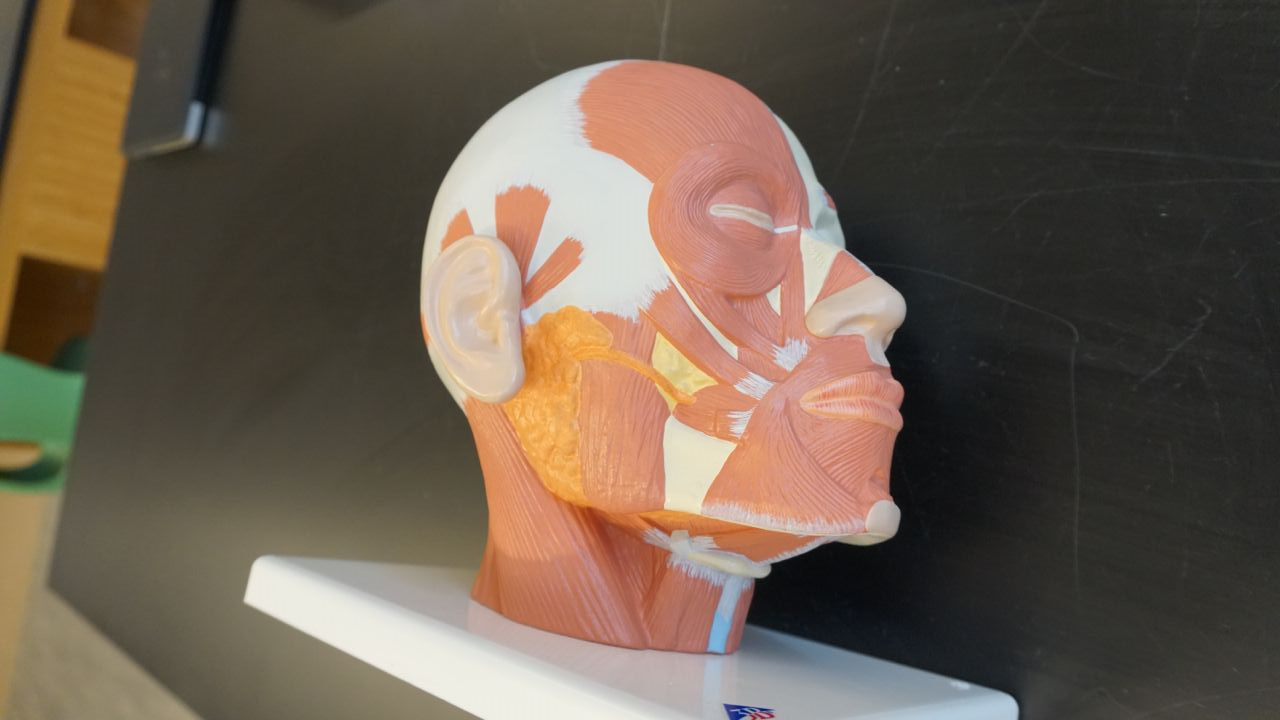 *click to the next slide to check your answer
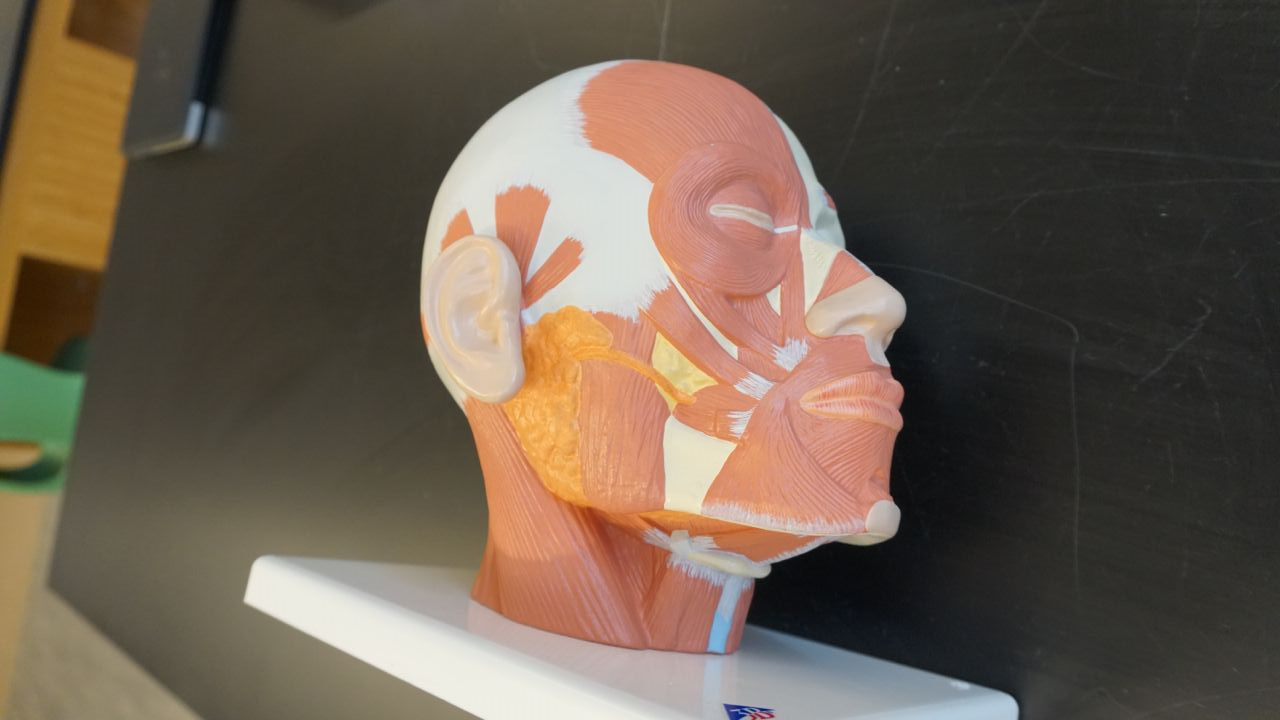 Orbicularis oculi
Action: Closes eye/squeezes eye shut
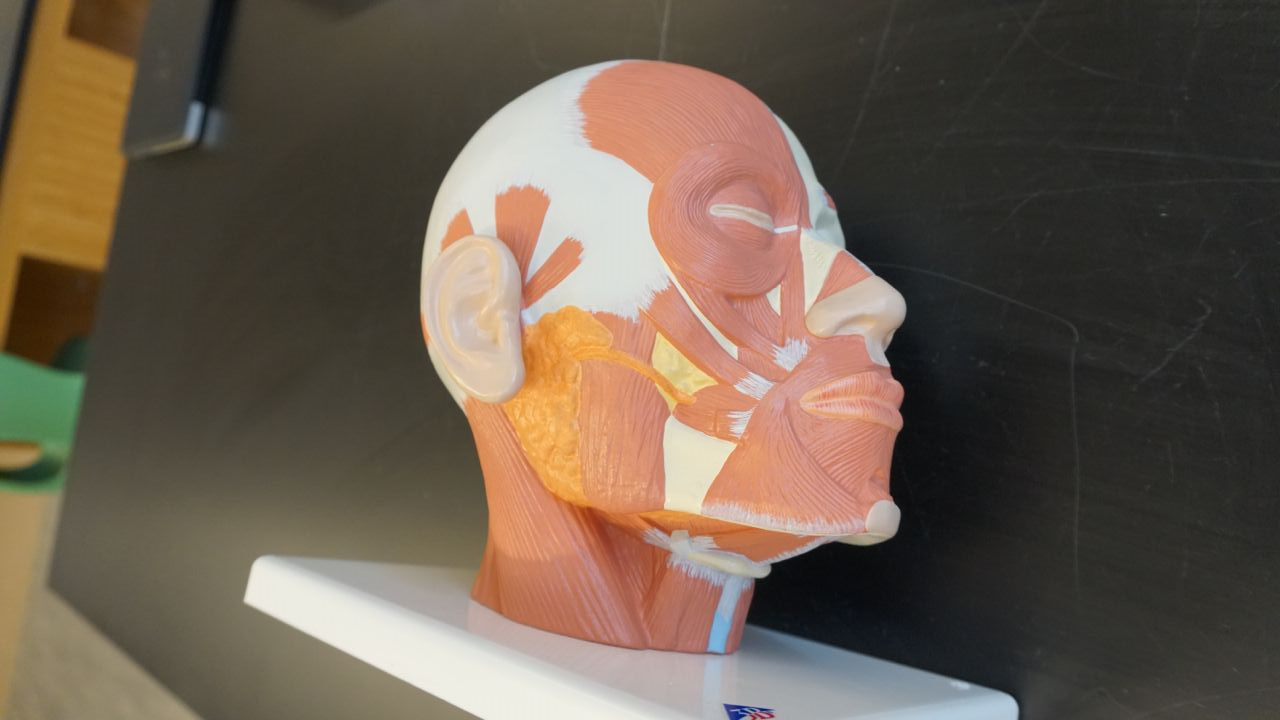 *click to the next slide to check your answer
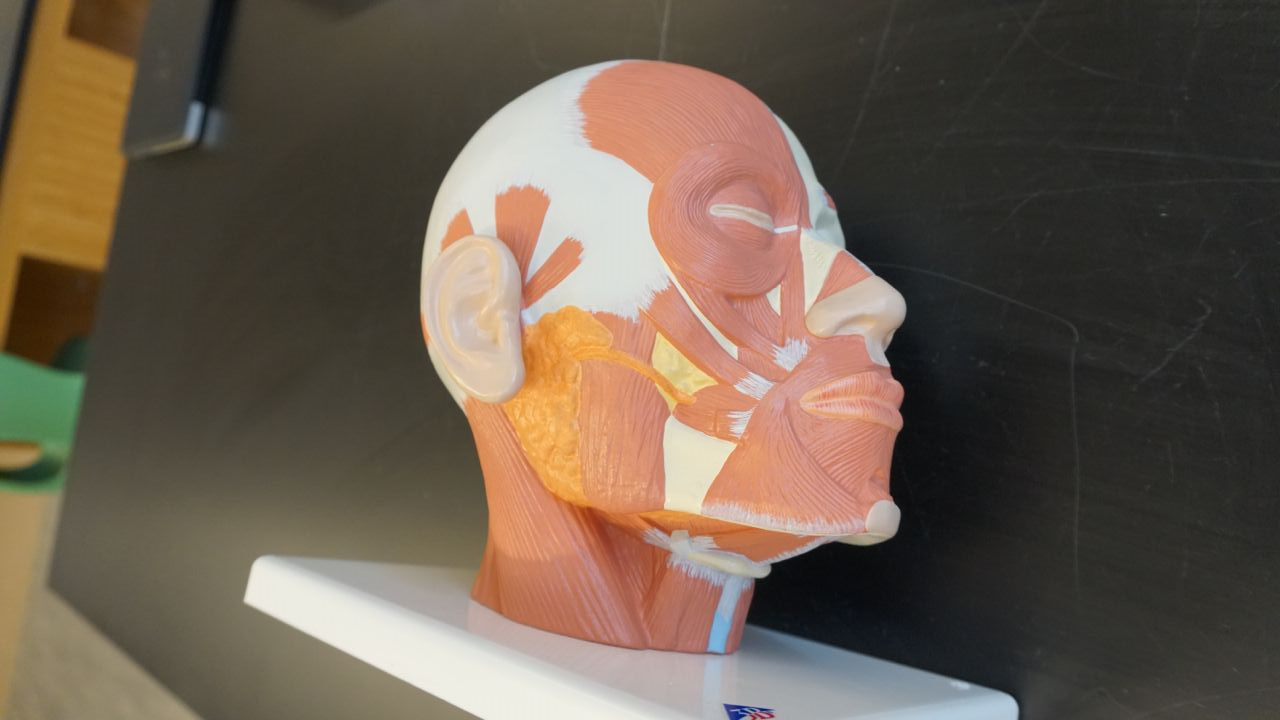 Masseter
Action: Elevates mandible
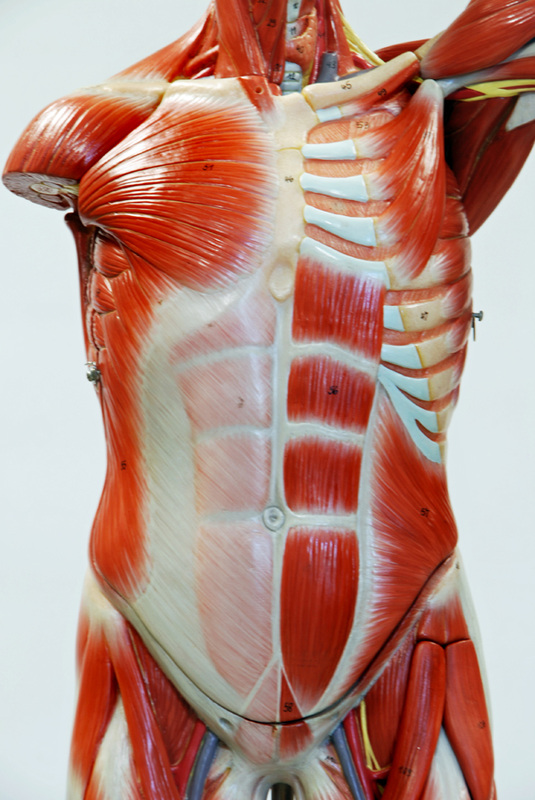 *click to the next slide to check your answer
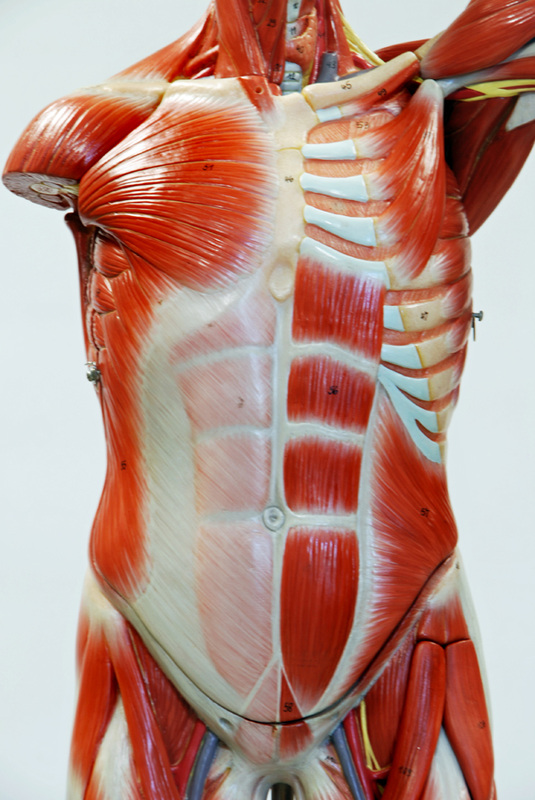 Internal intercostals
Action: Pulls ribs inferiorly to cause expiration (exhalation)
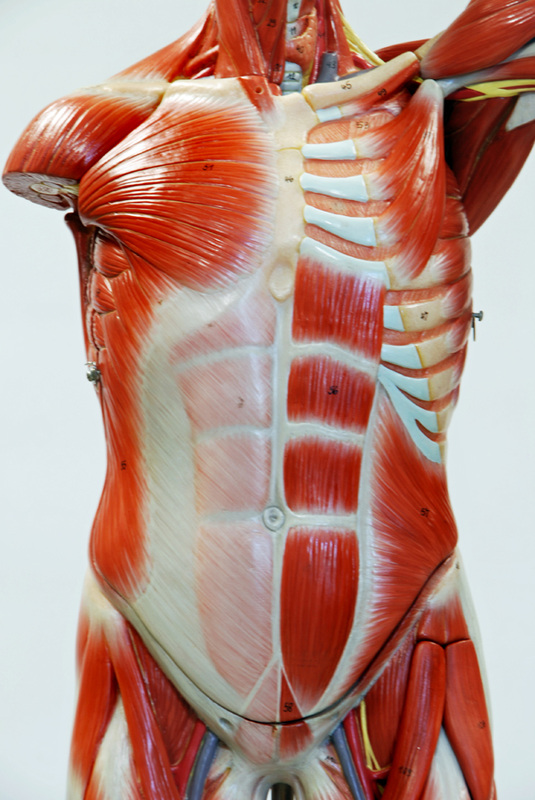 *click to the next slide to check your answer
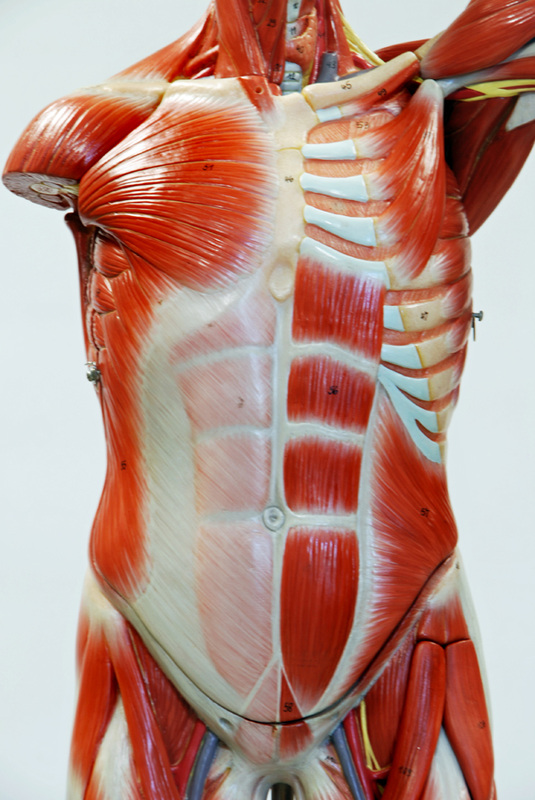 Rectus abdominis
Action: Flexion of torso at vertebral column
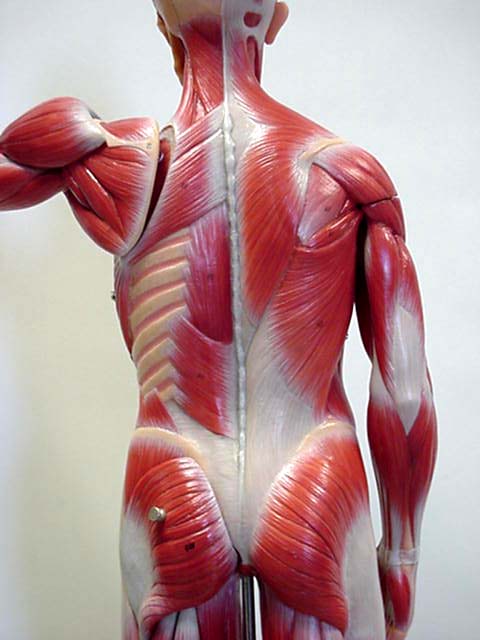 *click to the next slide to check your answer
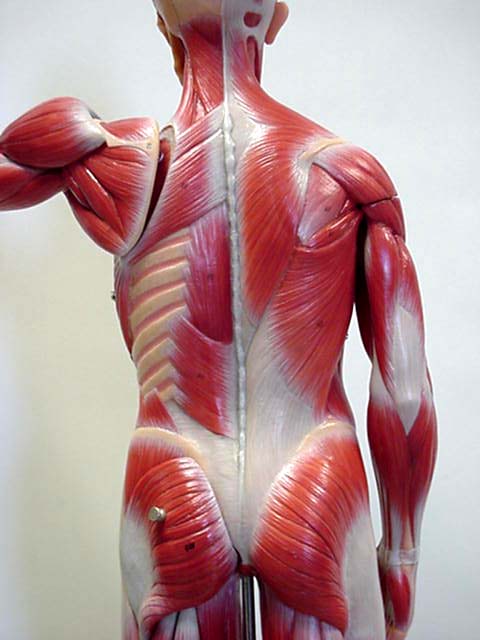 Trapezius
Action: Elevation, retraction or depression of the scapula; Extension of the head and neck
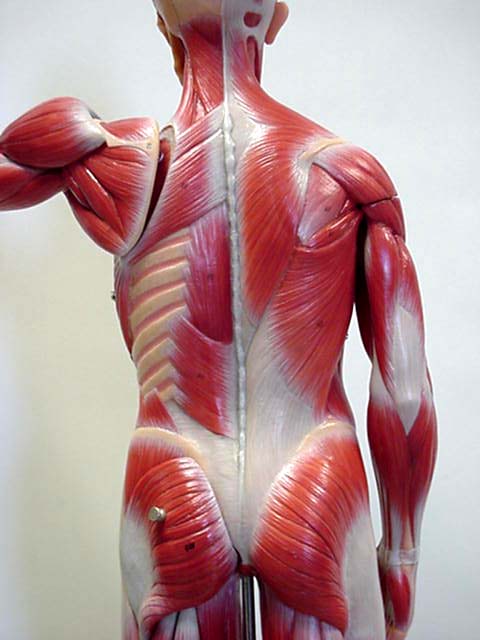 *click to the next slide to check your answer
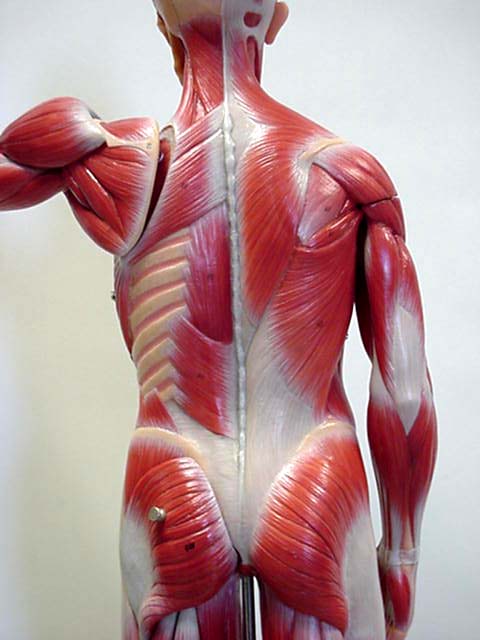 Erector spinae
Action: Extension of vertebral column with bilateral contraction; Rotation and lateral flexion of spine with unilateral contraction
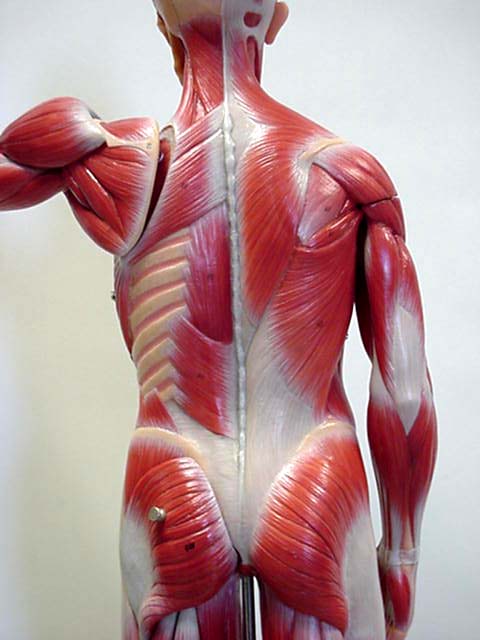 *click to the next slide to check your answer
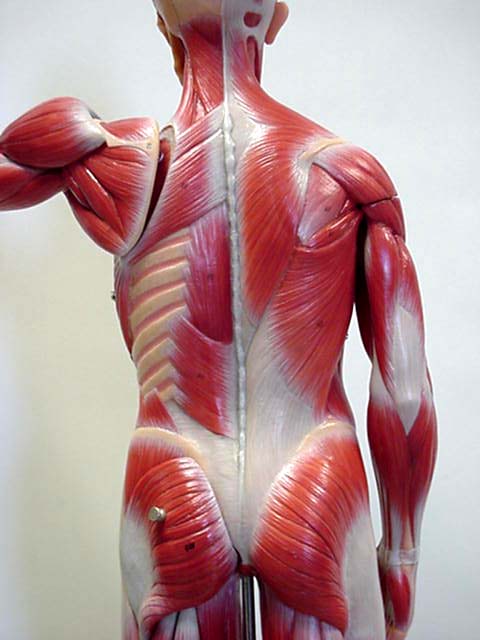 Rhomboid major
Action: Retraction of the scapula
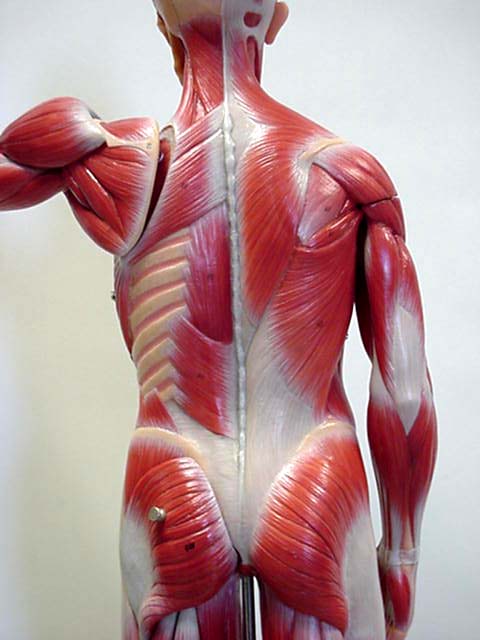 *click to the next slide to check your answer
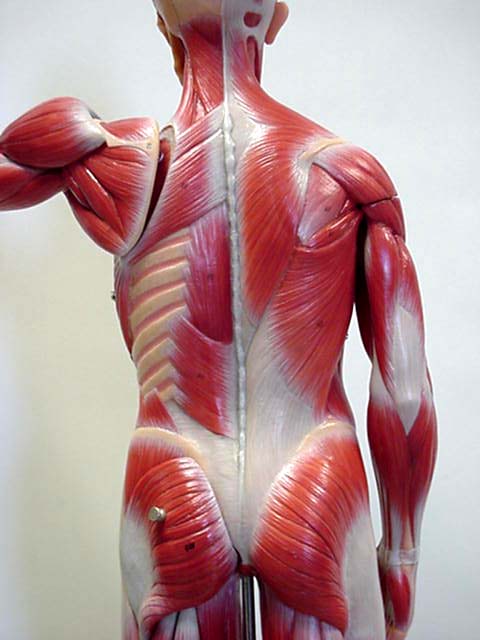 Latissimus dorsi
Action: Extension, adduction and medial rotation of the arm at the shoulder
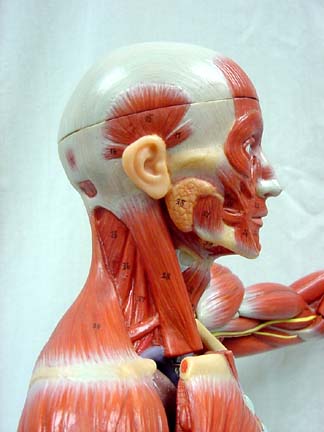 *click to the next slide to check your answer
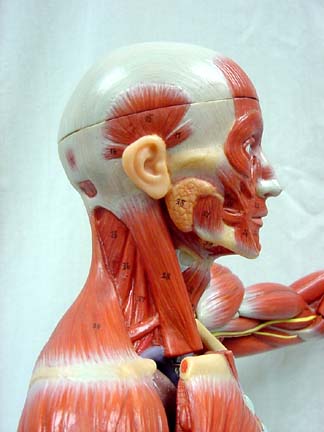 Action: Flexion of the head and neck with bilateral (both left and right) contraction; Lateral flexion and rotation of the head and neck with unilateral contraction
Sternocleidomastoid
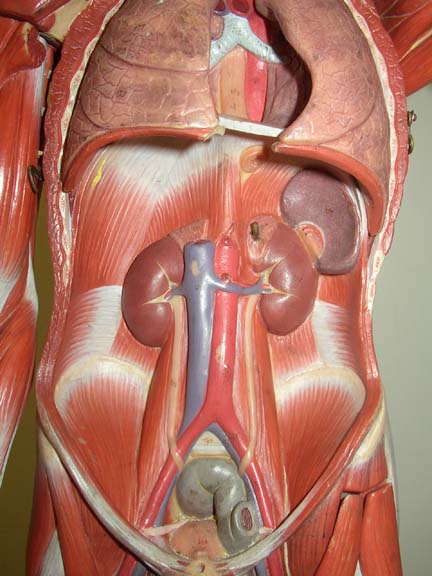 *click to the next slide to check your answer
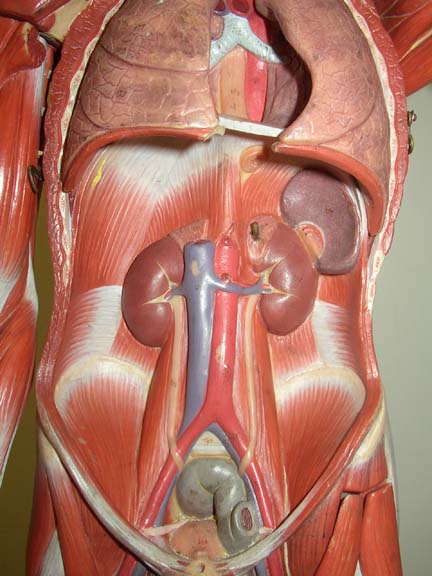 Diaphragm
Action: Contraction causes inspiration (inhalation) by increasing the volume of the thoracic cavity
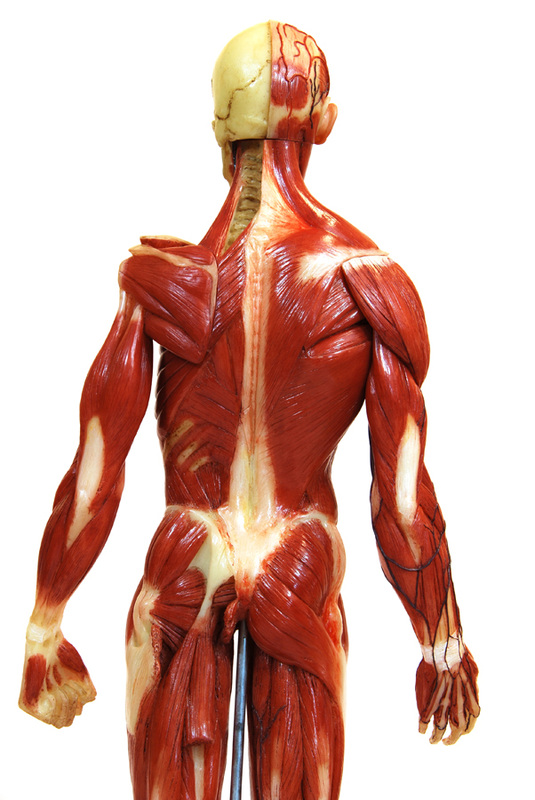 *click to the next slide to check your answer
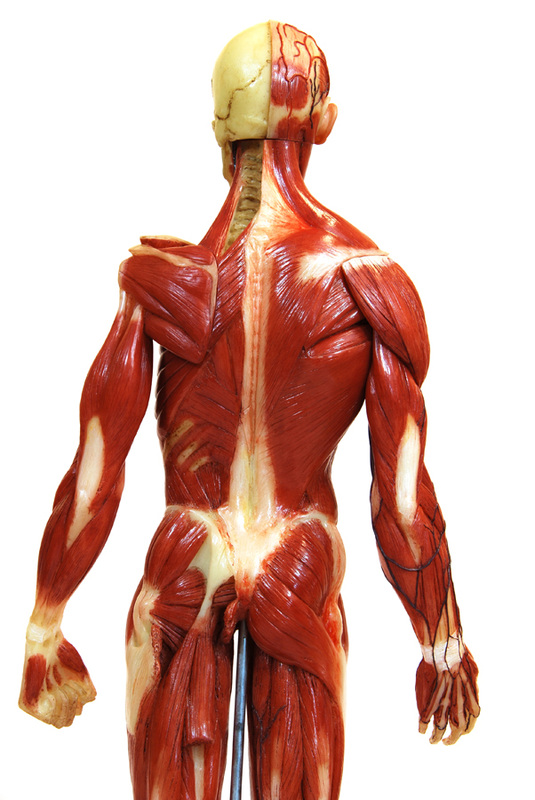 Levator scapulae
Action: Elevation of the scapula
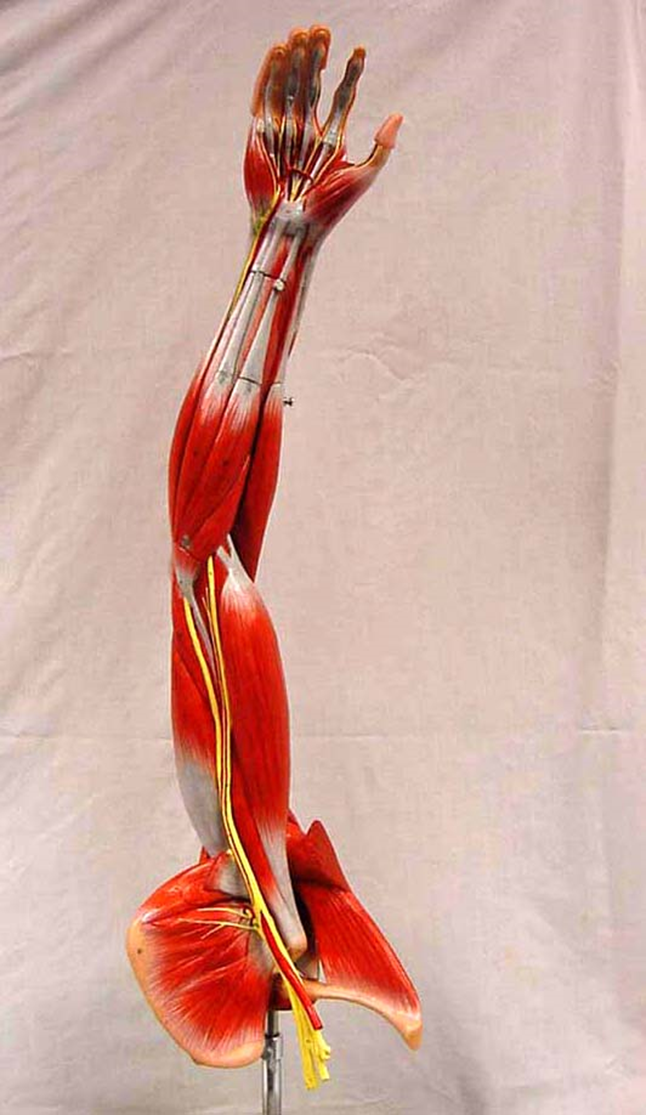 *click to the next slide to check your answer
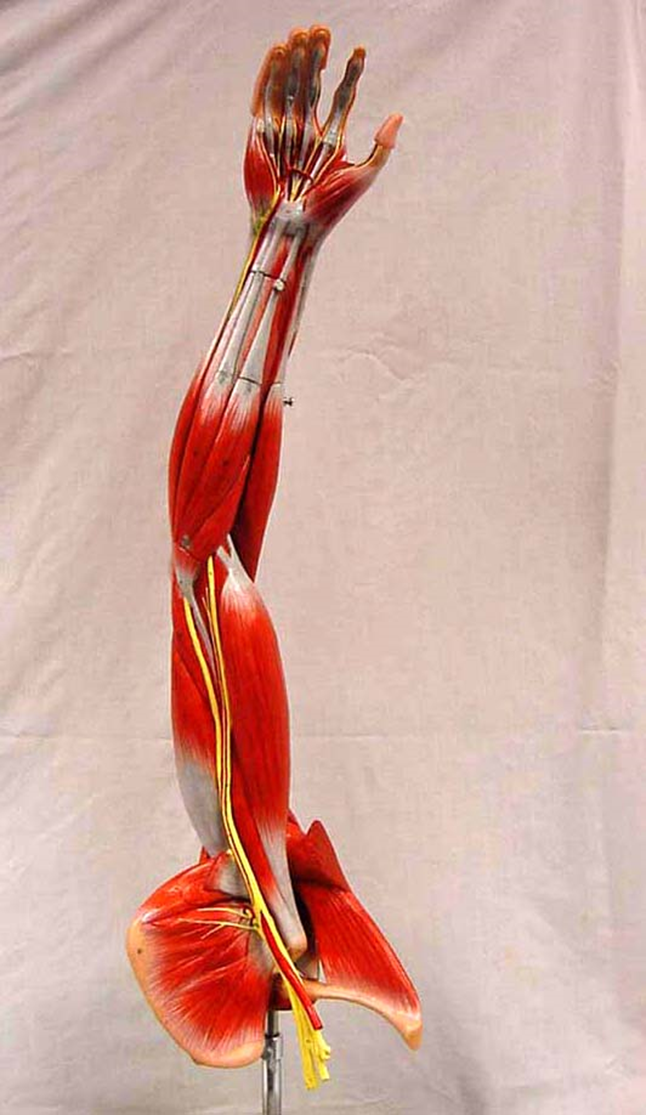 Action: Flexion at the elbow and supination of the forearm
Biceps brachii
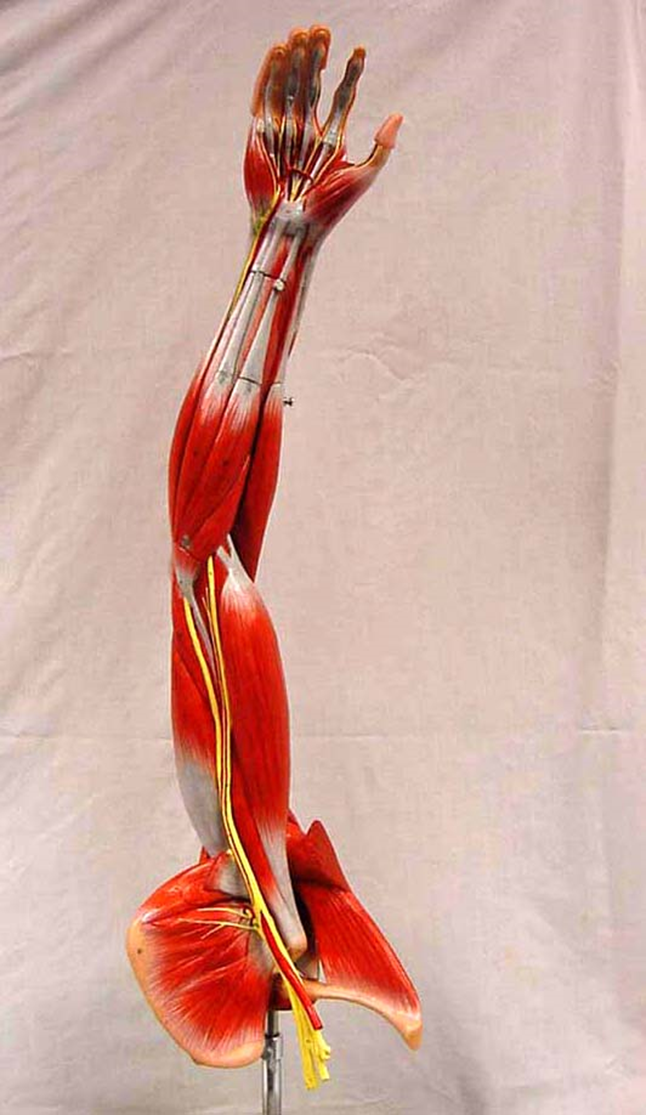 *click to the next slide to check your answer
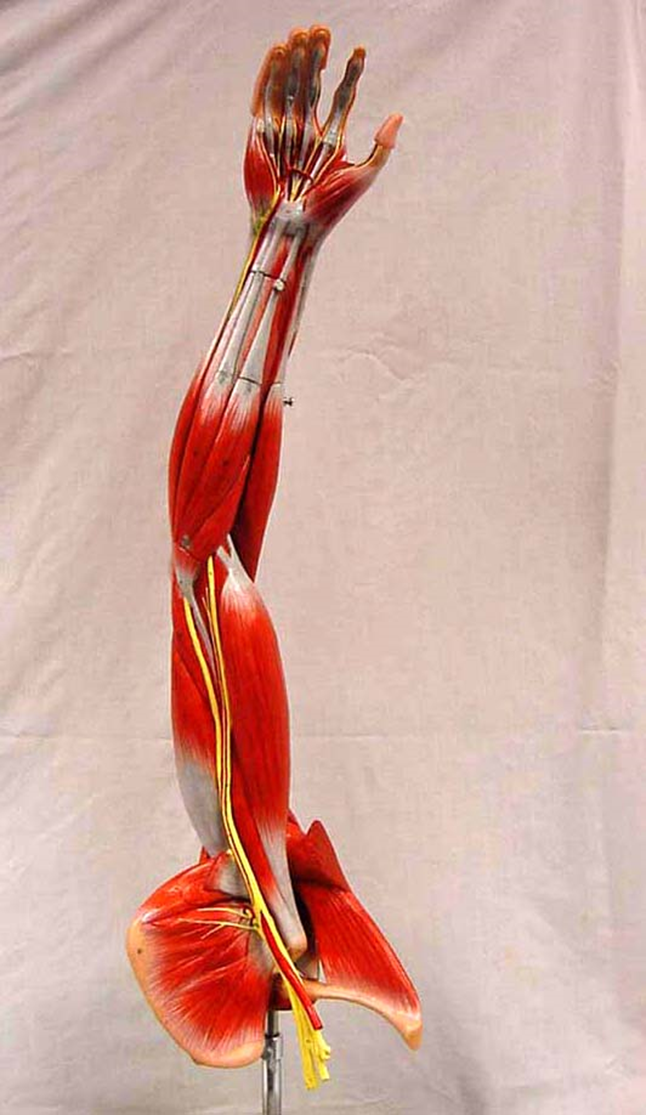 Action: Internal (medial) rotation of the arm at the shoulder
Subscapularis
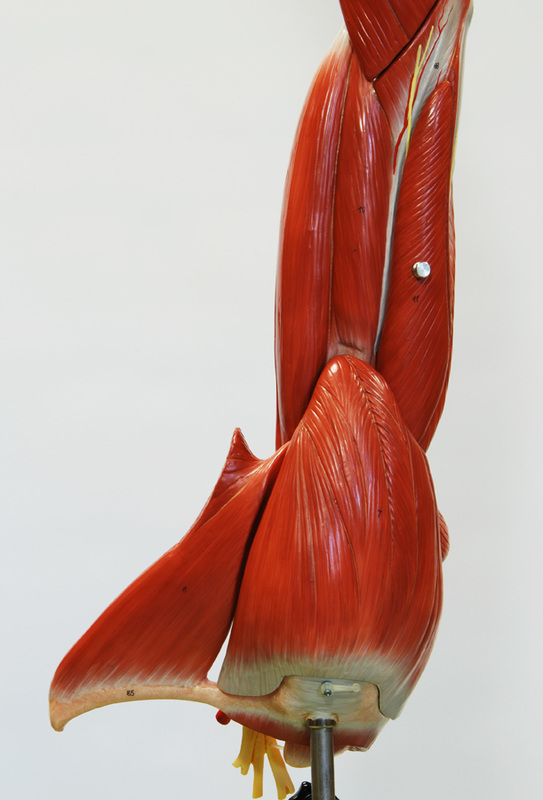 *click to the next slide to check your answer
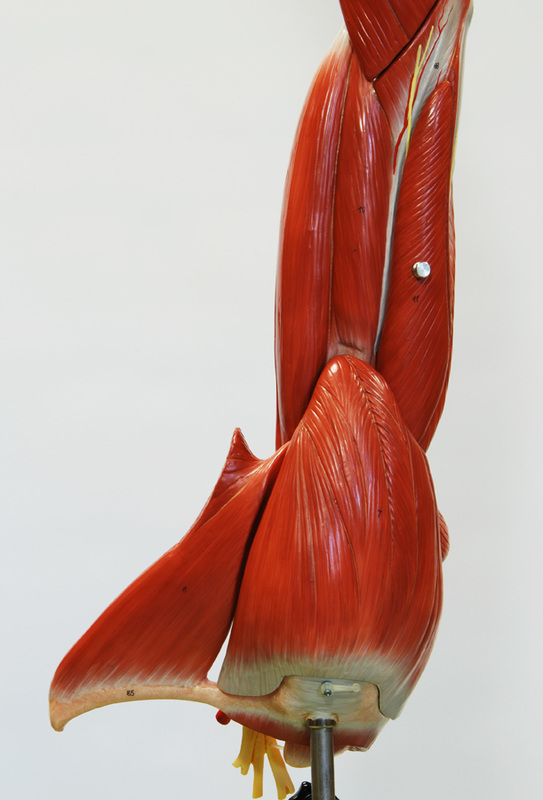 Action: Abduction, flexion or extension of the arm at the shoulder
Deltoid
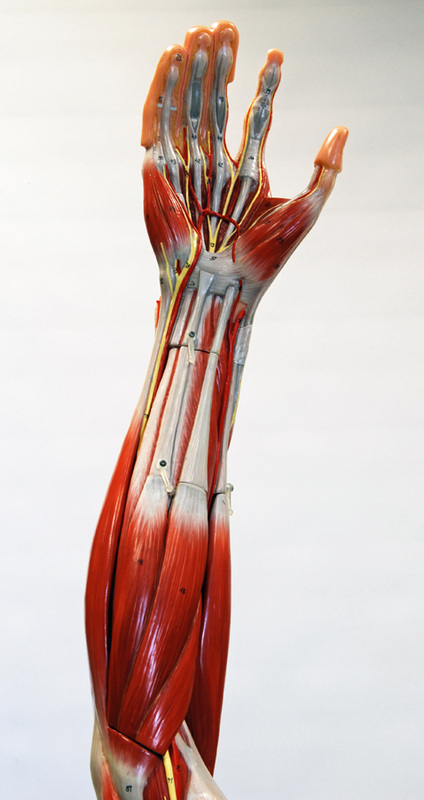 *click to the next slide to check your answer
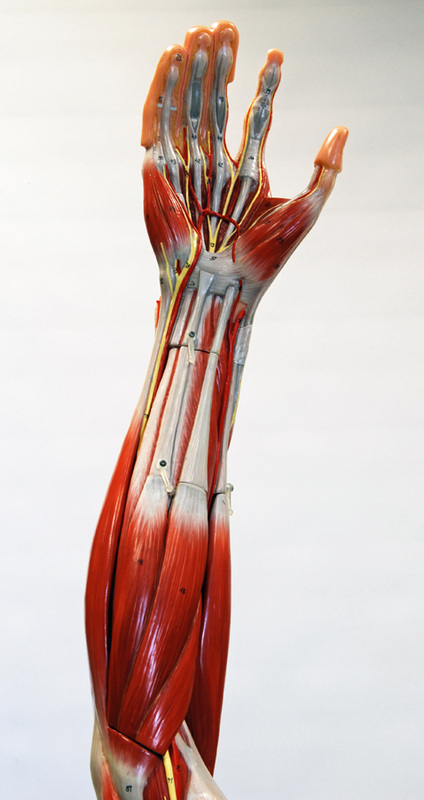 Action: Flexion and abduction (radial deviation) at the wrist
Flexor carpi radialis
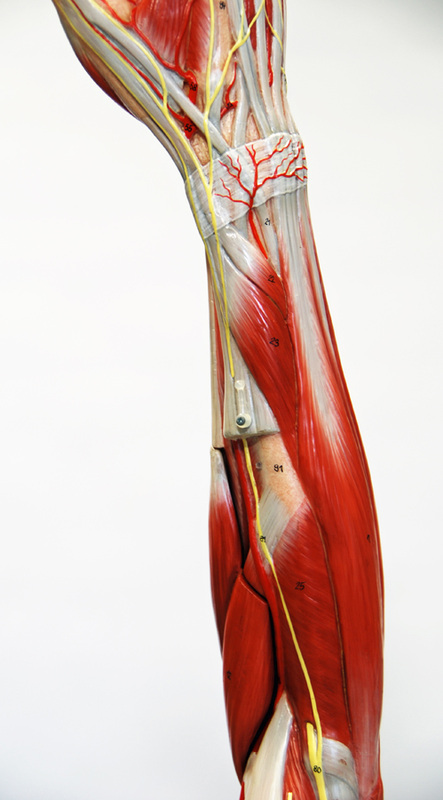 *click to the next slide to check your answer
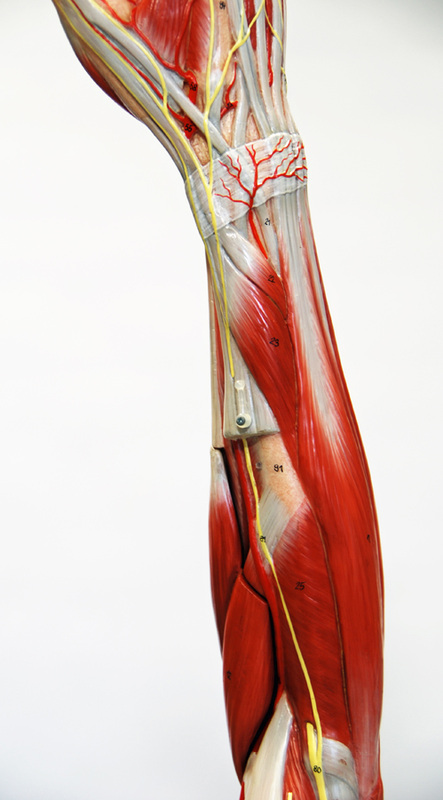 Action: Supination of the forearm
Supinator
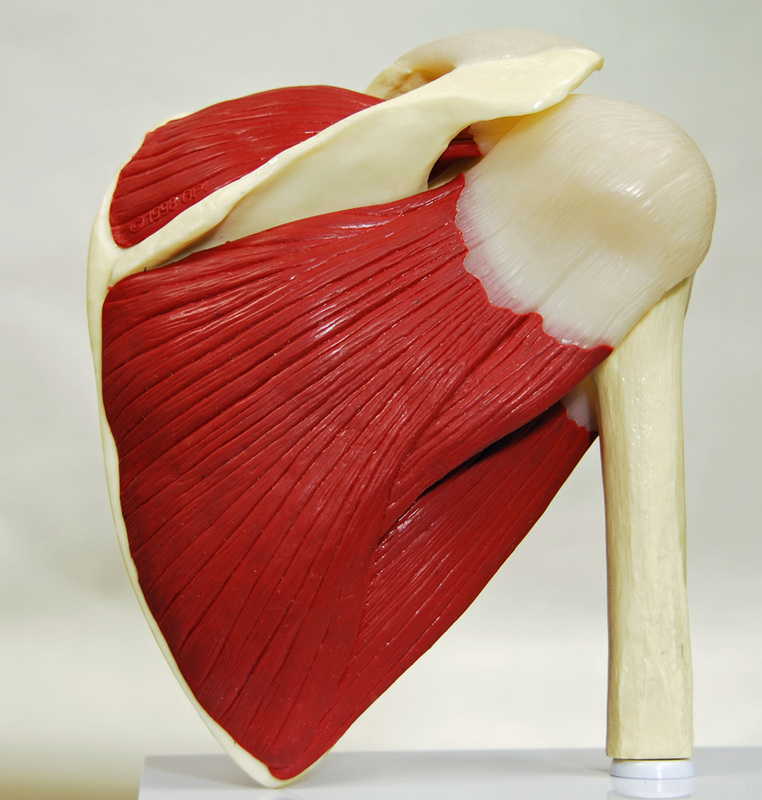 *click to the next slide to check your answer
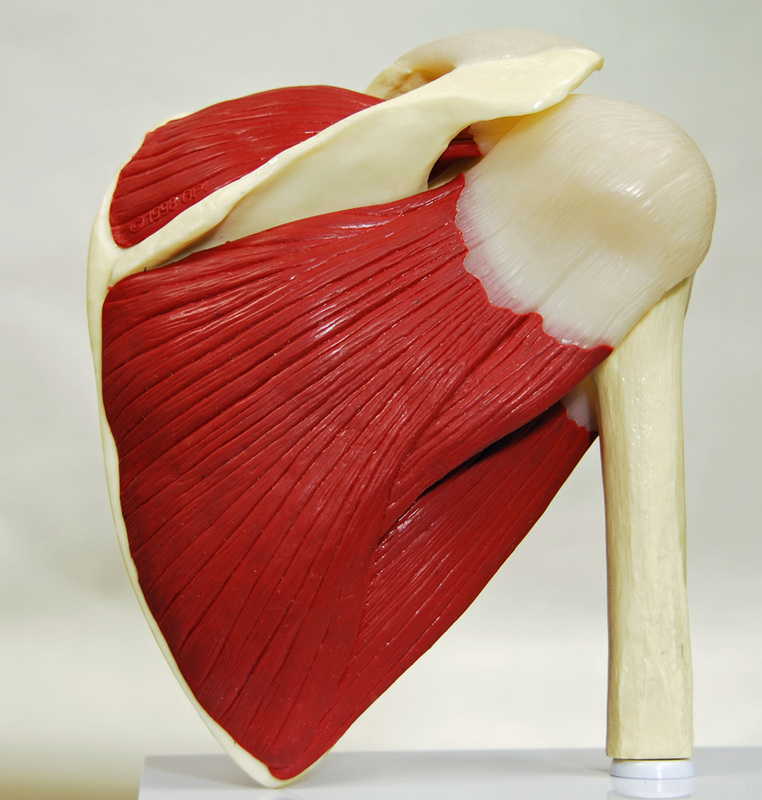 Supraspinatus
Action: Abduction of the arm at the shoulder
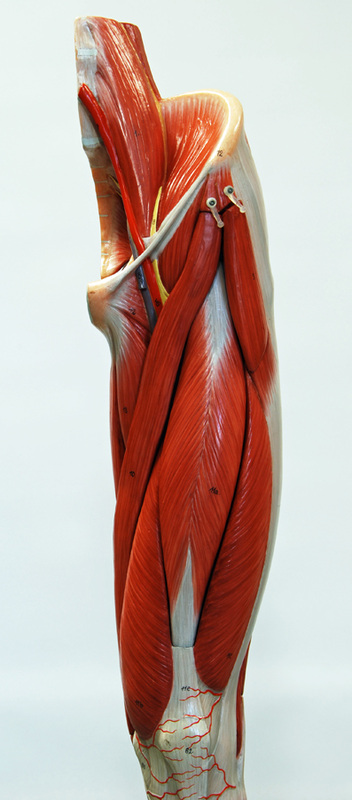 *click to the next slide to check your answer
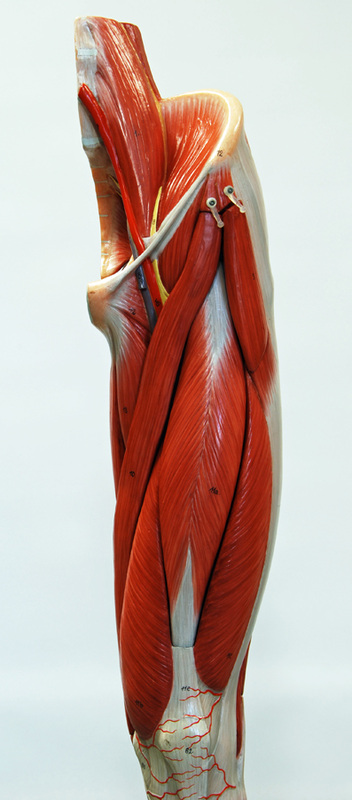 Psoas major
Action: Flexion of the thigh at the hip
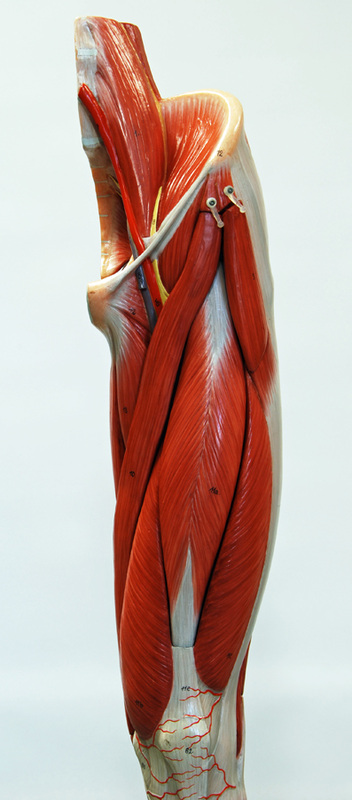 *click to the next slide to check your answer
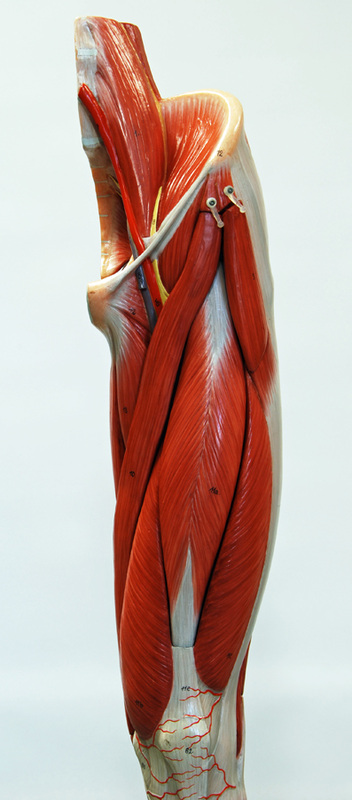 Action: Extension of the leg at the knee
Vastus lateralis
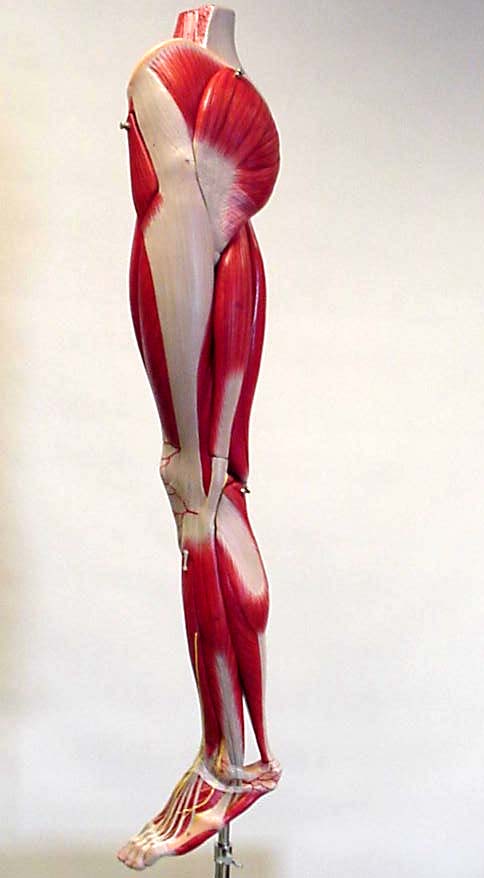 *click to the next slide to check your answer
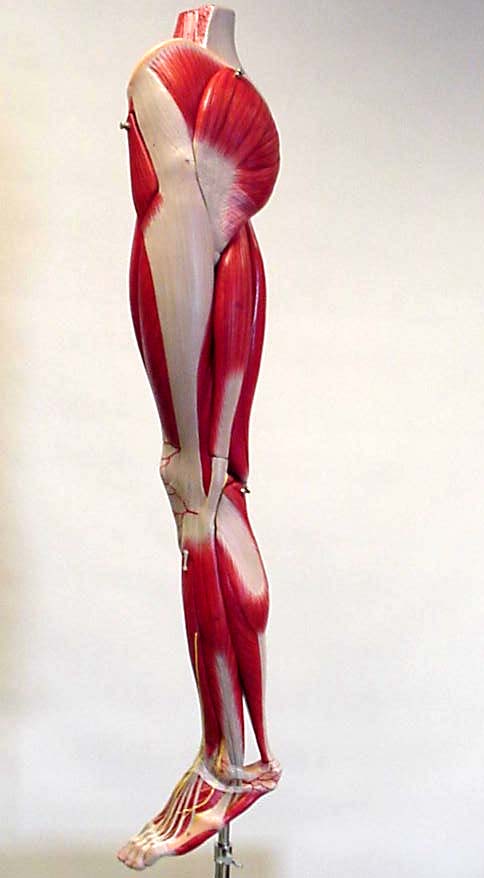 Gluteus medius
Action: Abduction of the thigh at the hip
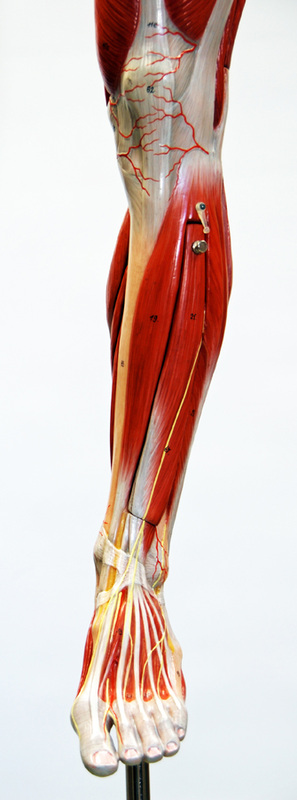 *click to the next slide to check your answer
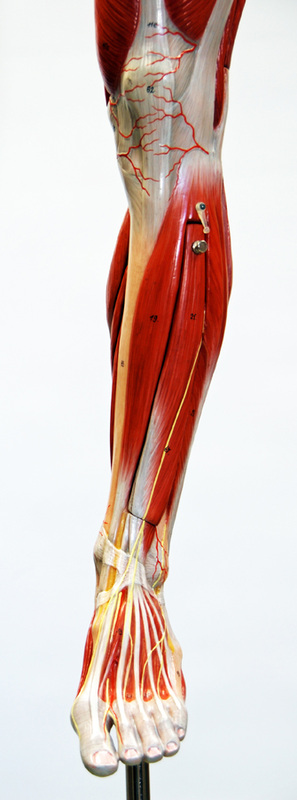 Extensor digitorum longus
Action: Extension of digits (toes) and dorsiflexion at ankle
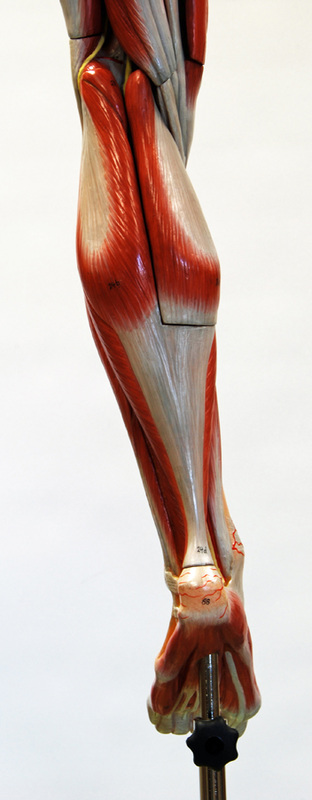 *click to the next slide to check your answer
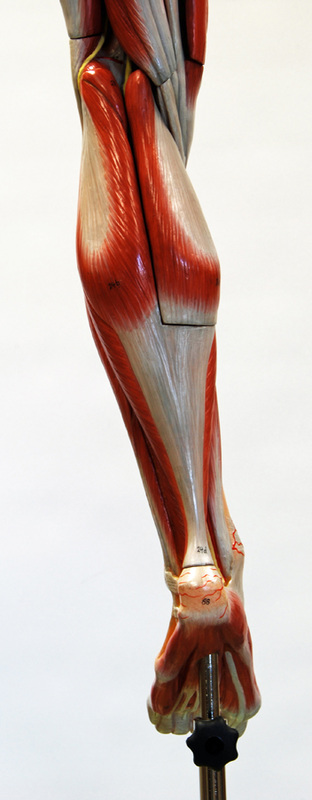 Gastrocnemius
Action: Plantar flexion at ankle; helps with knee flexion